Study of the systematics in determining the symmetry plane for Bi-Bi collisions at √SNN 9.2 GeV in the DCM-QGSM-SMM model
Valerii Troshin NRNU MEPhI
Cross-PWG meeting in MPD
14.06.2022
1
Collective anisotropic flow
The spatial asymmetry of the energy distribution at the initial moment of the collision of nuclei is transformed, through the strong interaction, into the momentum anisotropy of the produced particles
Fourier series expansion of particle distribution in azimuthal angle with respect to the reaction plane angle
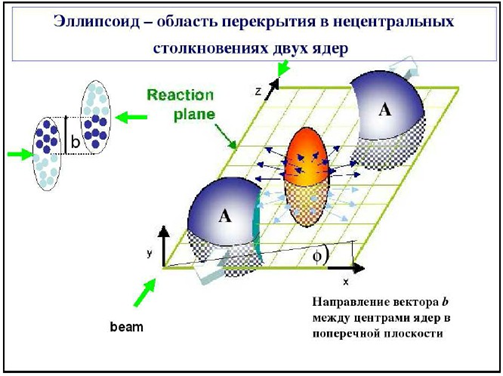 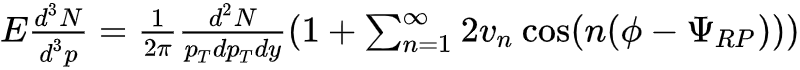 The expansion coefficients:
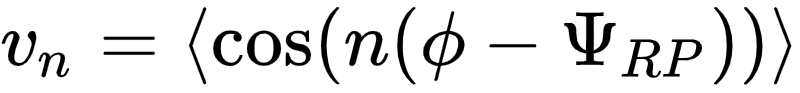 In the experiment, we can get the event plane angle Φn , relative it:
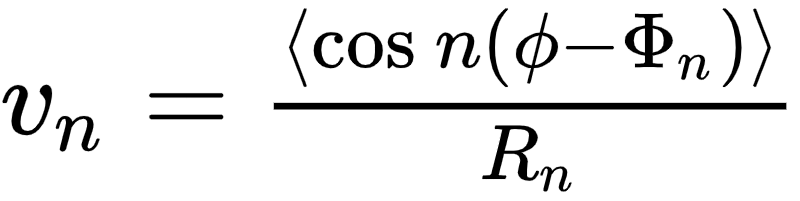 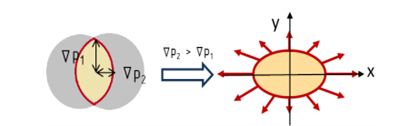 Rn — Resolution of Φn 
for the reaction plane angle ΨRP:
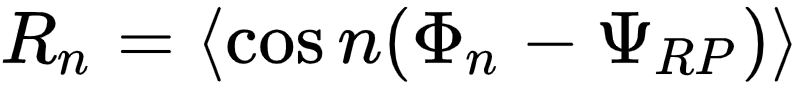 2
Scalar product method
Corrections for non-uniform acceptance
Each particle with an azimuthal angle ϕ  is assigned a vector u:
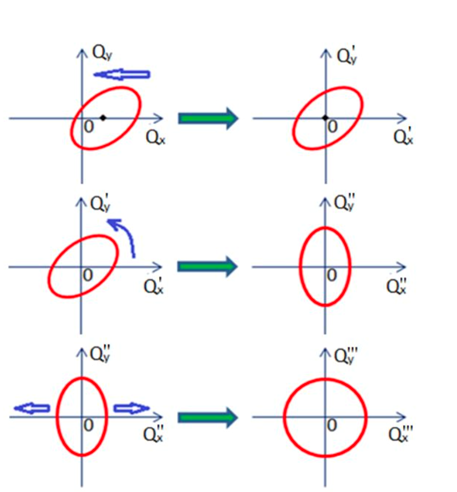 recentering
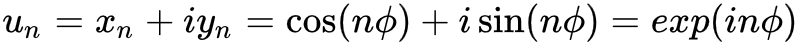 The sum of these vectors determines the Q-vector of the event
twist
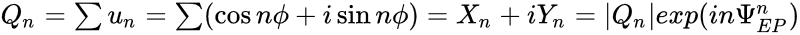 Event-averaged correlation of u-vectors with Q-vector depends on vn
rescale
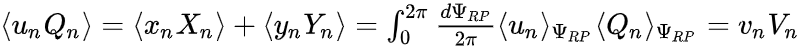 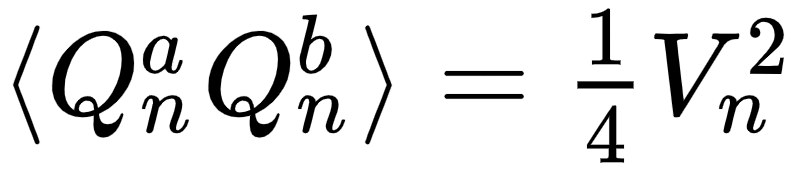 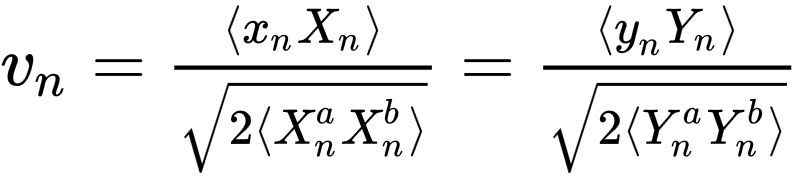 a,b - sub-events
3
The QnAnalysis package
Motivation:
•Decoupling configuration from implementation
•Persistency of analysis setup
•Co-existence of different setups (easy systematics study)
•Unification of analysis methods
•Self-descriptiveness of the analysis results
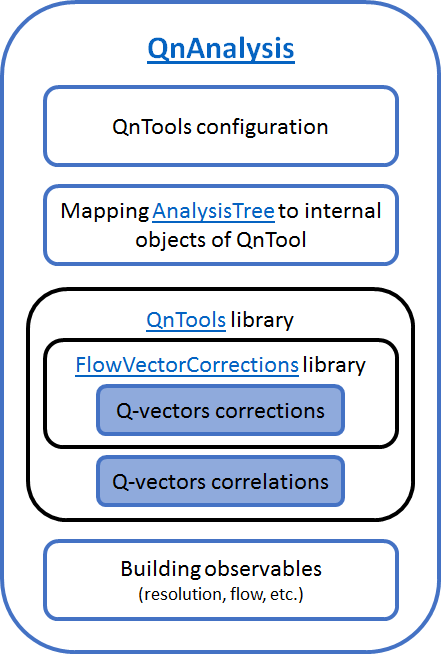 QnAnalysis requirements:
•ROOT ver. ≧ 6.20 (with MathMore library)
•C++17 compatible compiler
•CMake ver. ≧ 3.13
Can be easily installed on NICA cluster using ROOT and CMake modules
Git repository: https://github.com/HeavyIonAnalysis/QnAnalysis
FHCal’s role in scalar product method
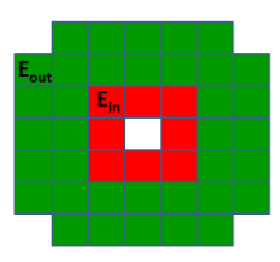 FHCal is used to form Q-vectors of sub-events according to the angular distribution of spectator energy in modules:
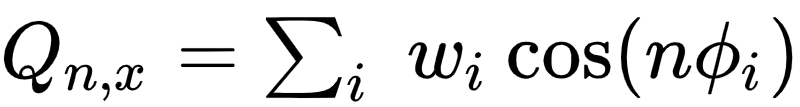 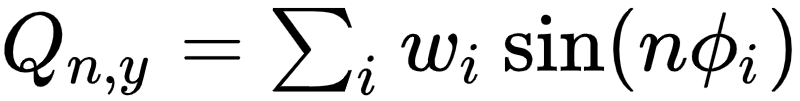 ϕi —azimuthal angle of modules № i in FHCal, wi — energy in module
Sub-events can be formed by Right(South) and Left(North) FHCal and also by the rings of FHCal modules
Inner                            Middle                          Outer
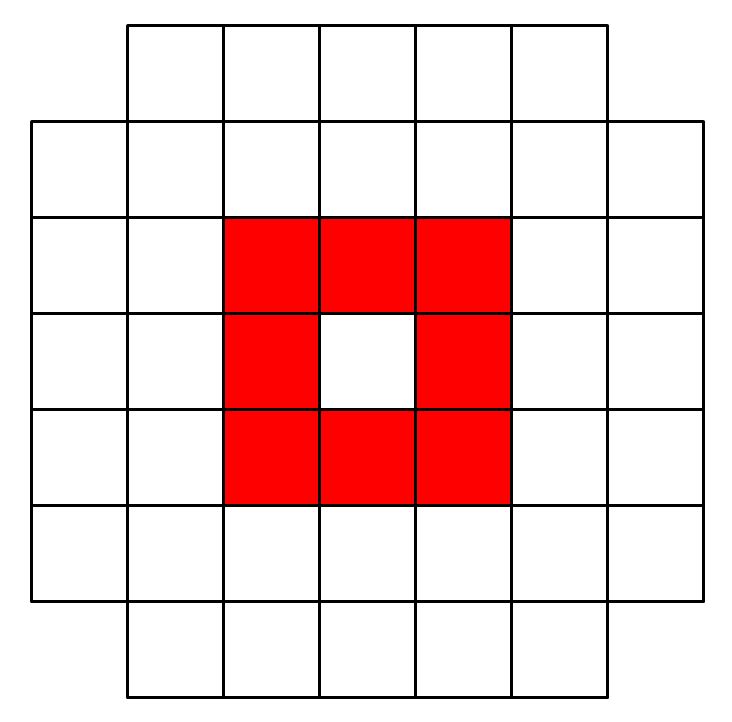 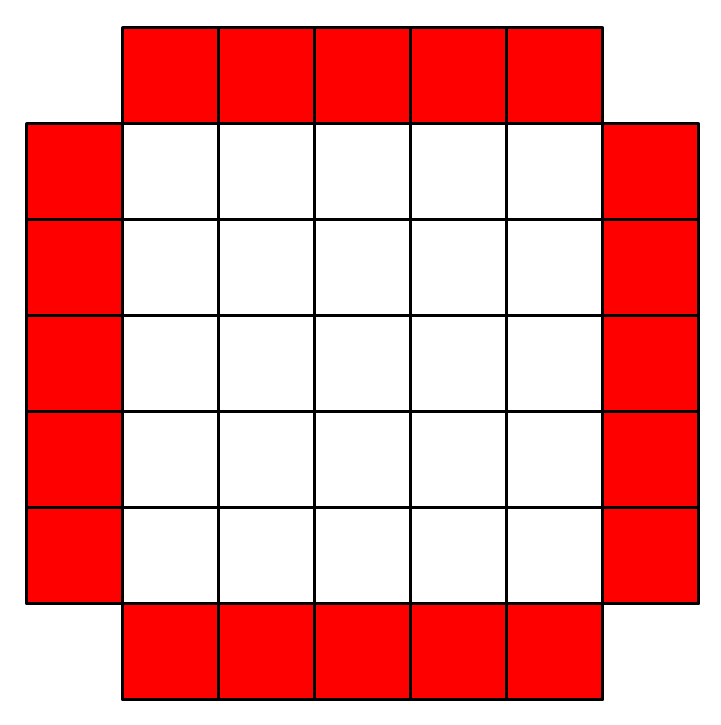 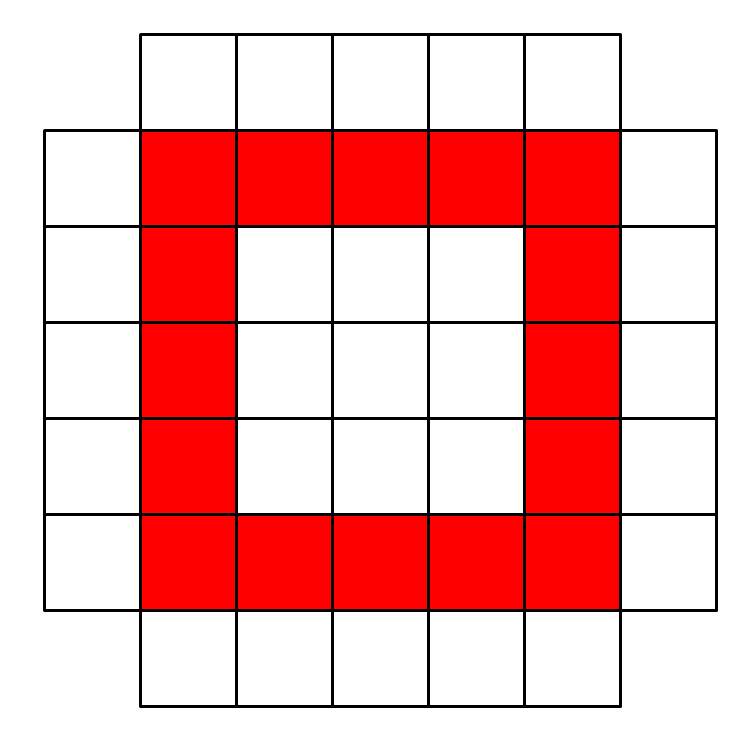 When studying correlations, the following values is also considered:
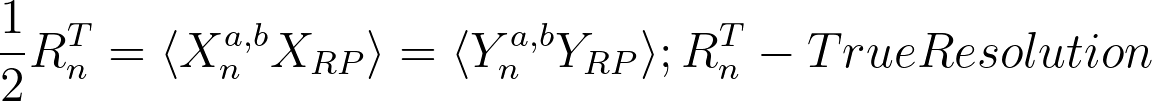 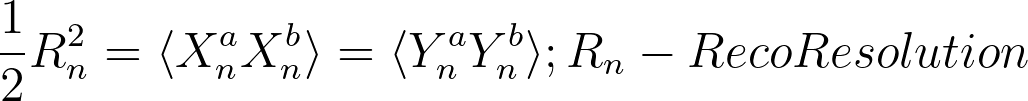 5
Correlation of Q-vectors in FHCal’s rings with reaction plane angle PhiRp
Outer ring
Inner ring
Middle ring
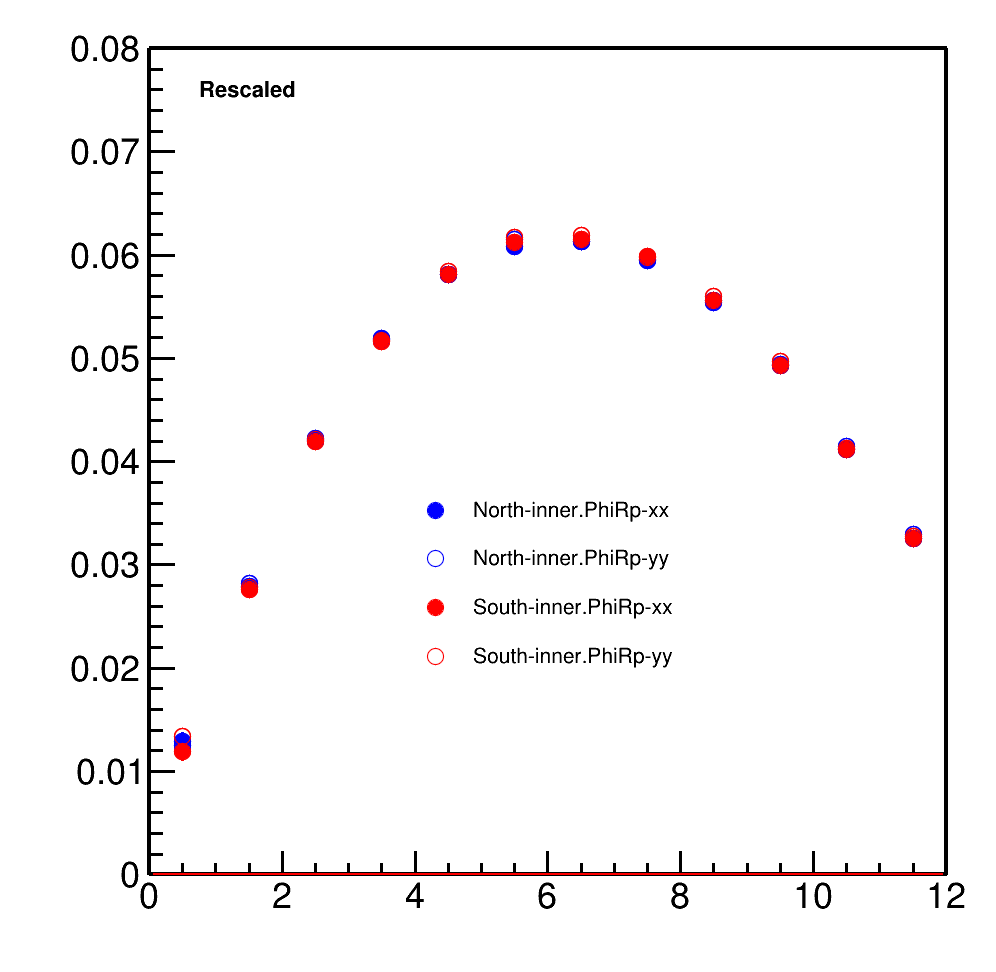 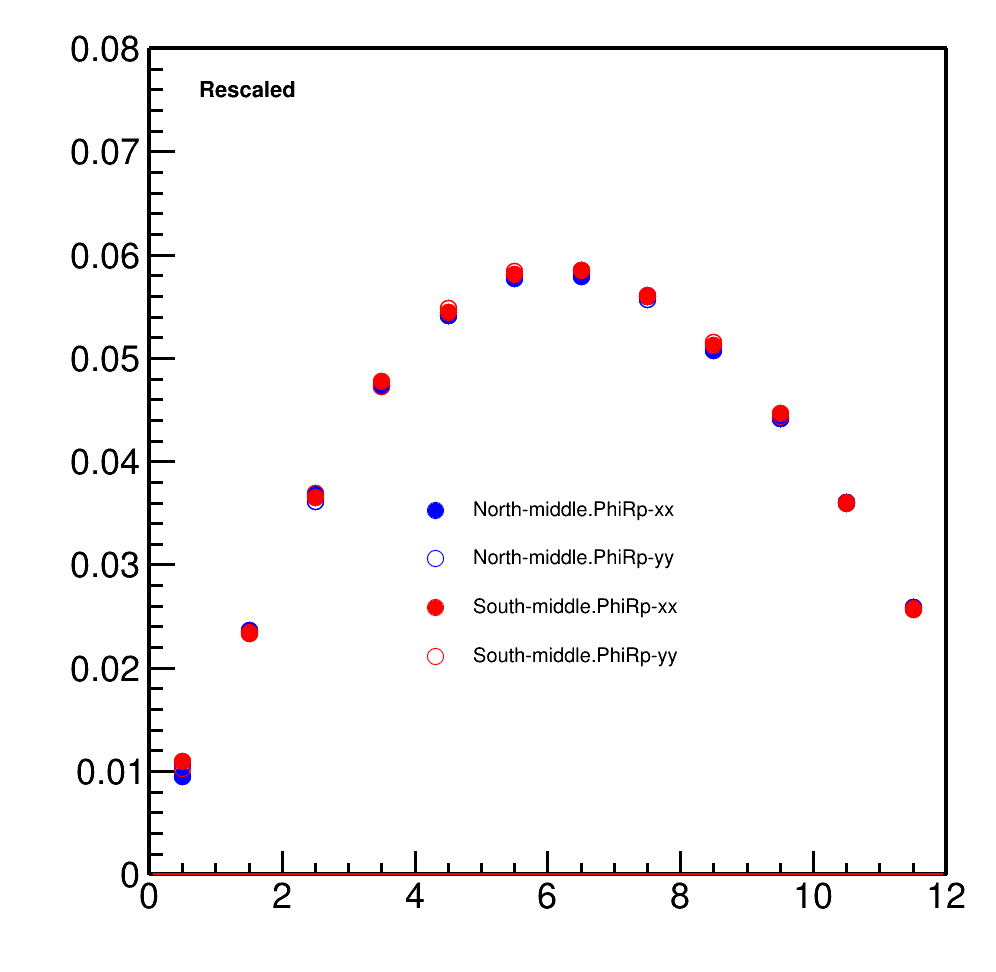 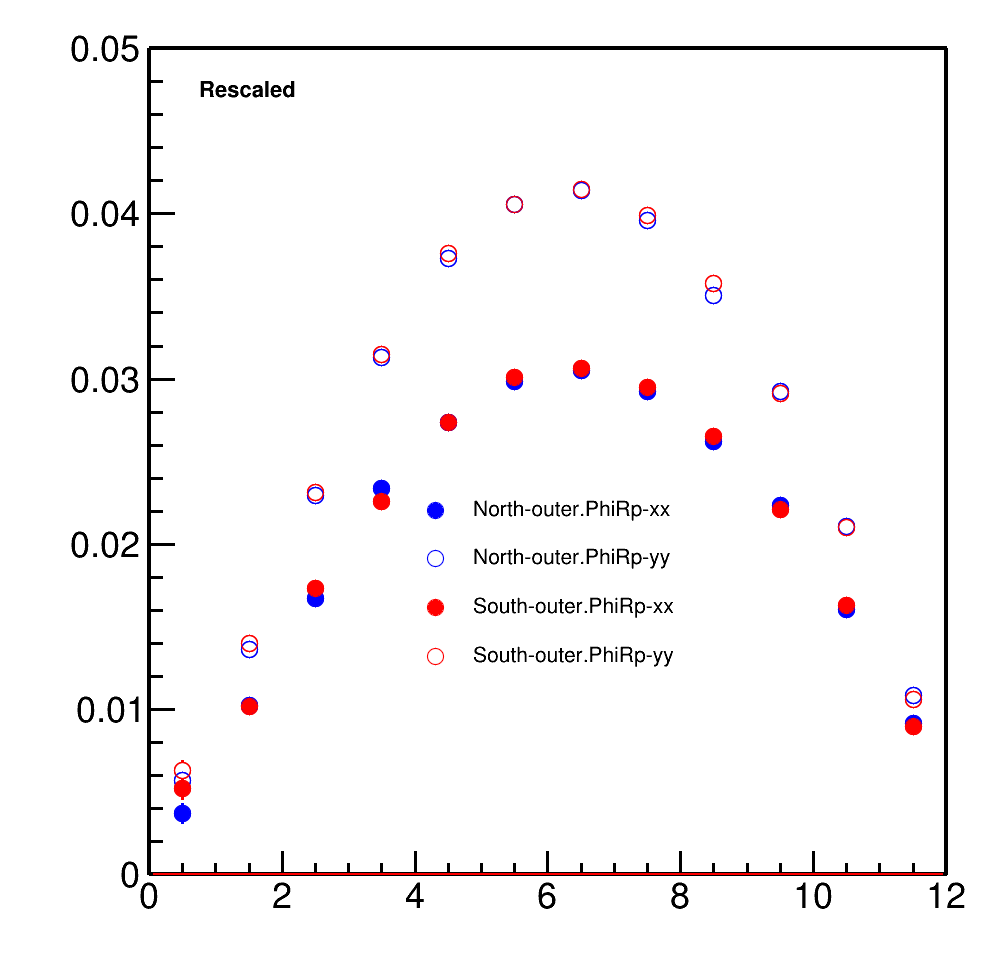 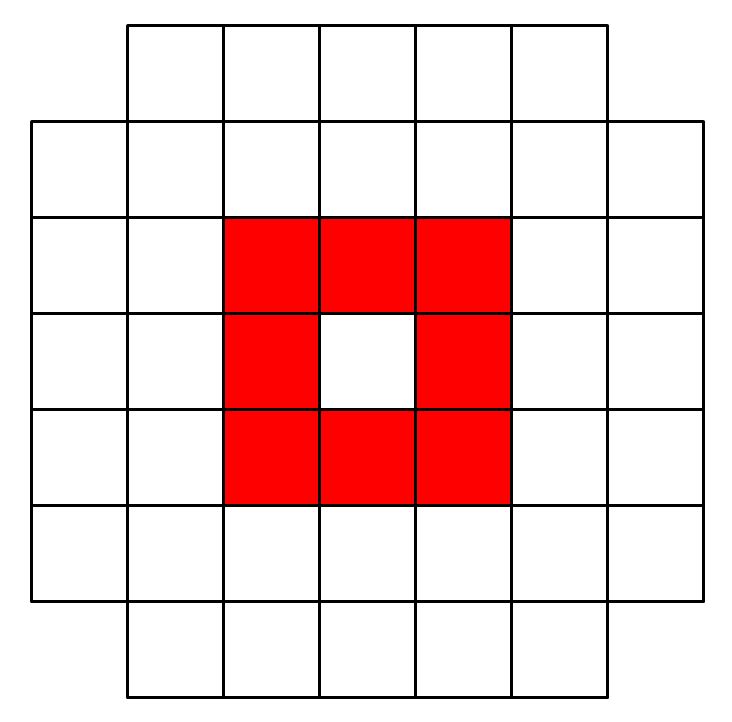 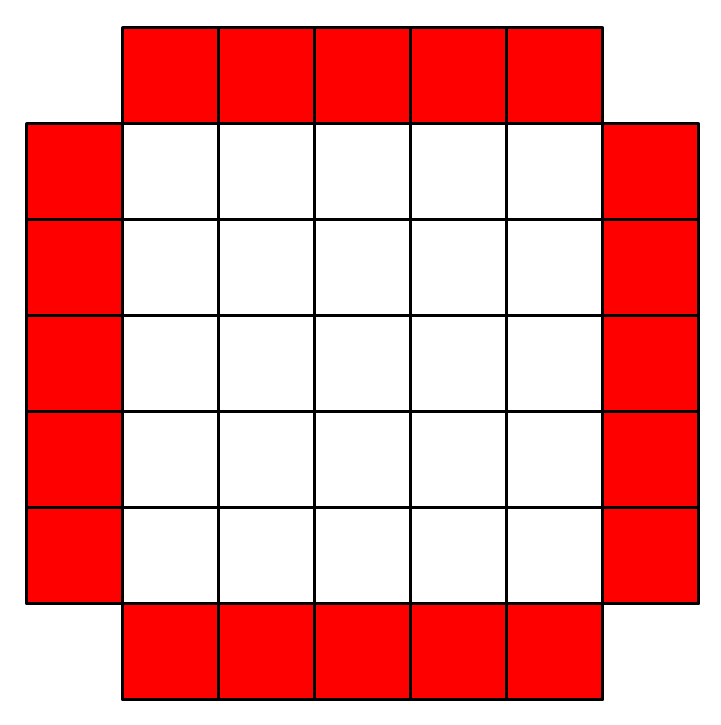 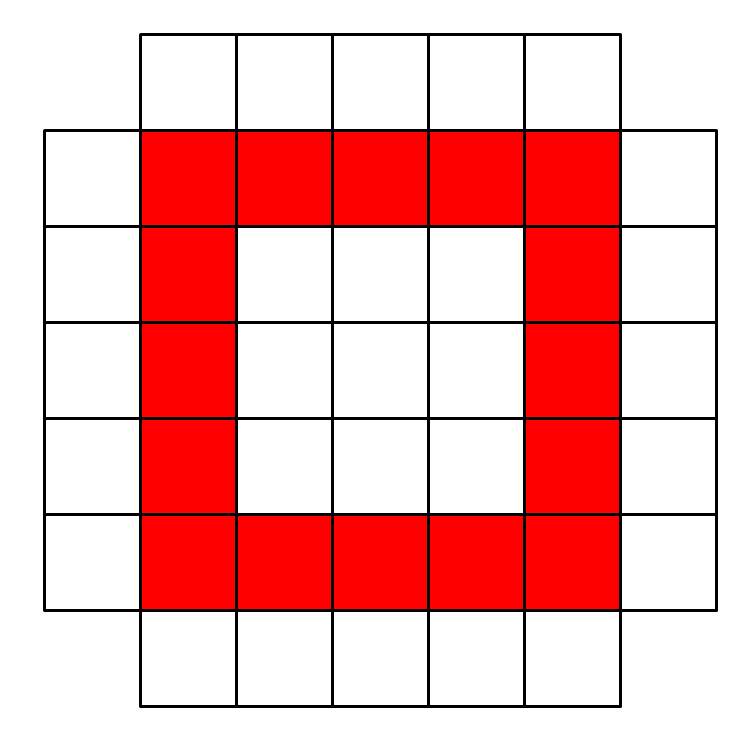 XX and YY components diverge for outer ring
6
FHCal Module numbering
Right
Left
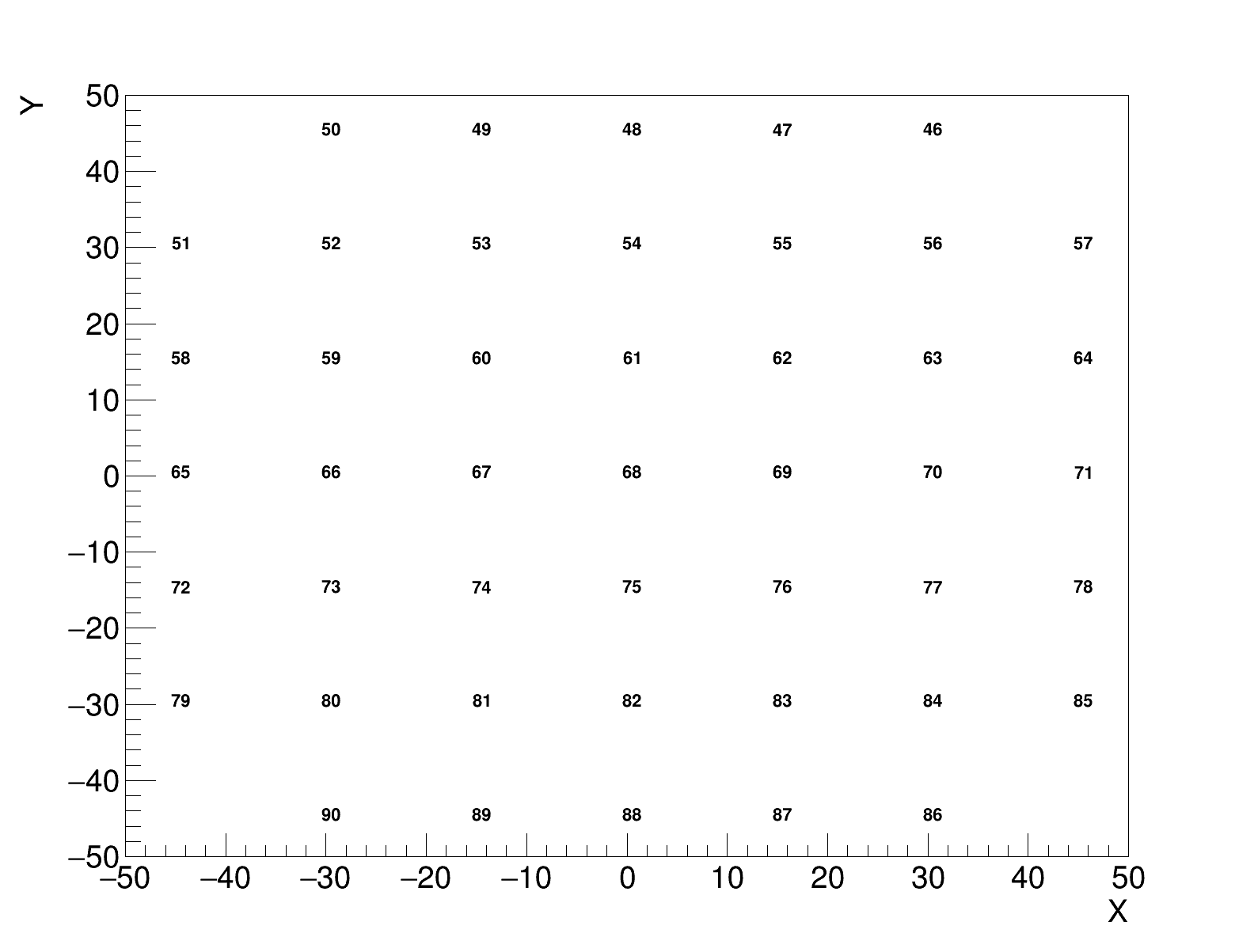 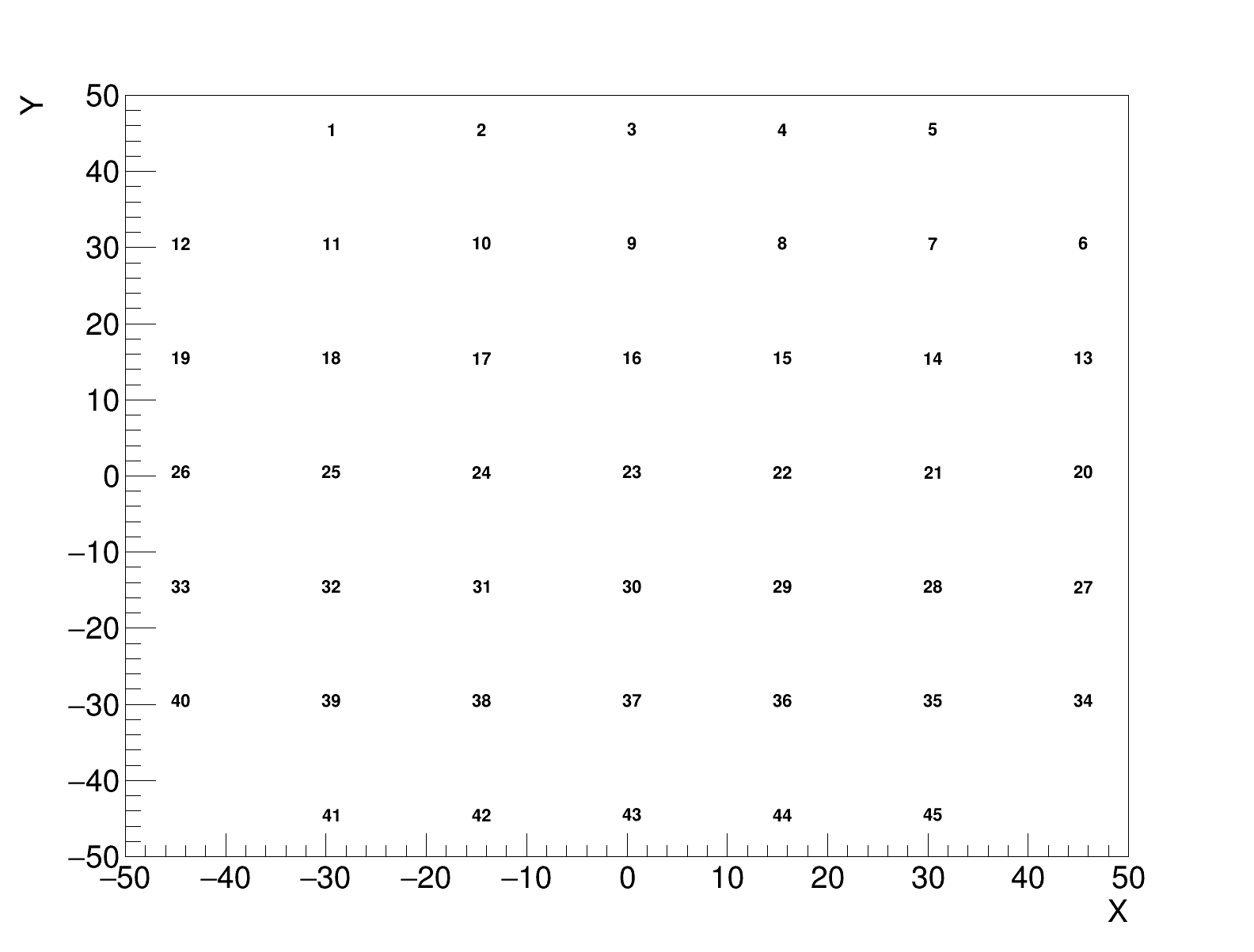 The first and last lines are numbered in the wrong direction. Can we obtain module coordinates from MPDROOT?
7
Correlation of Q-vectors in FHCal’s rings with reaction plane angle PhiRp
Outer ring
Inner ring
Middle ring
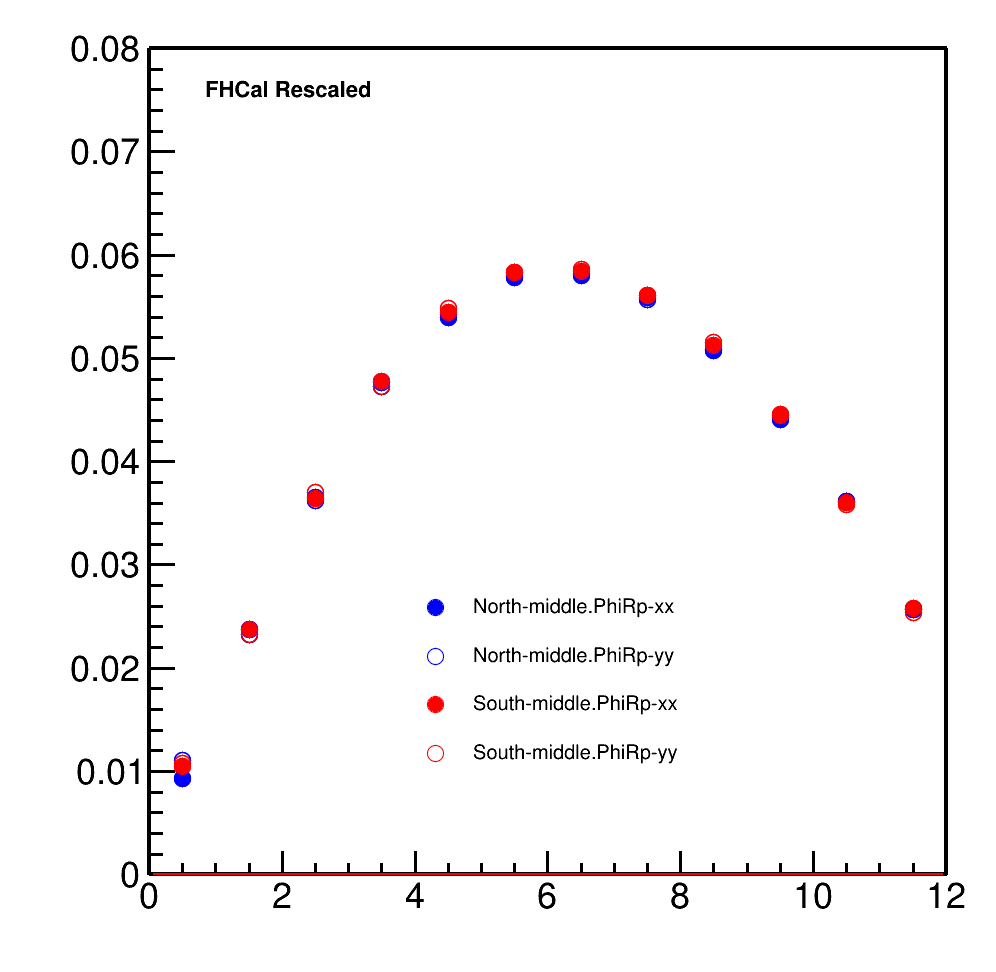 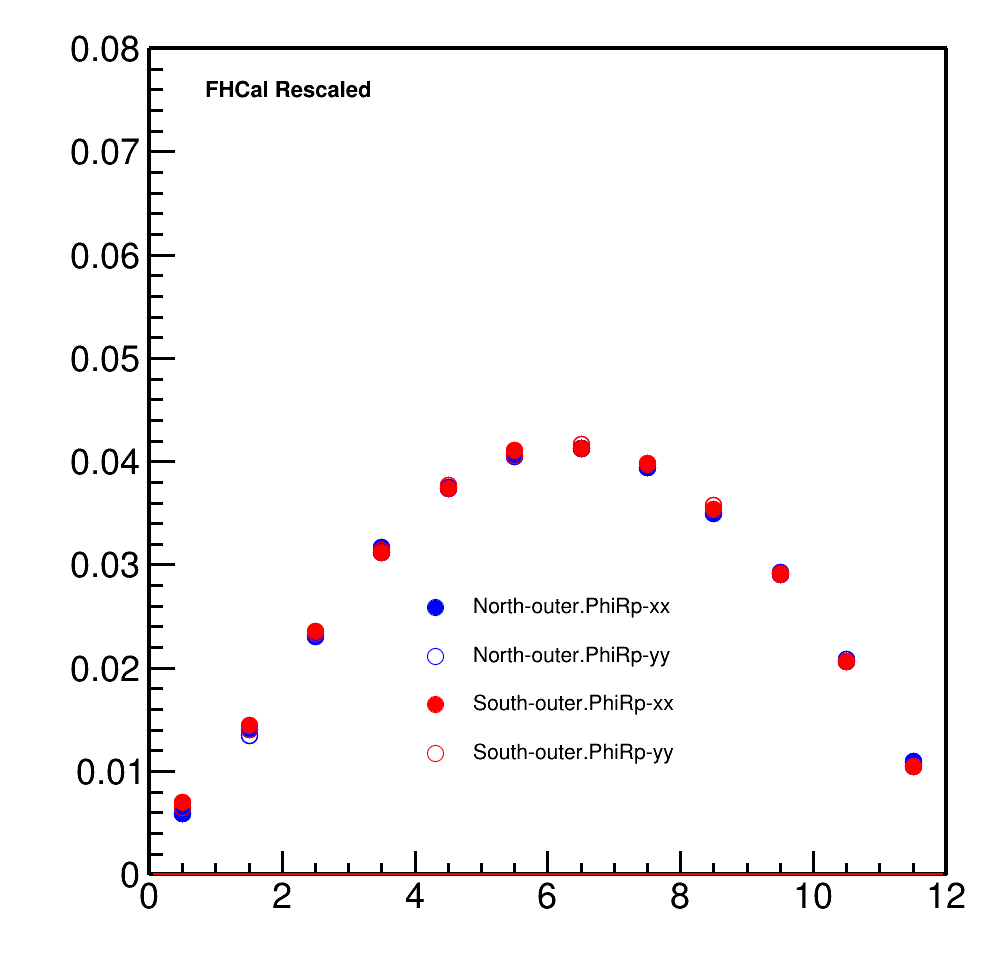 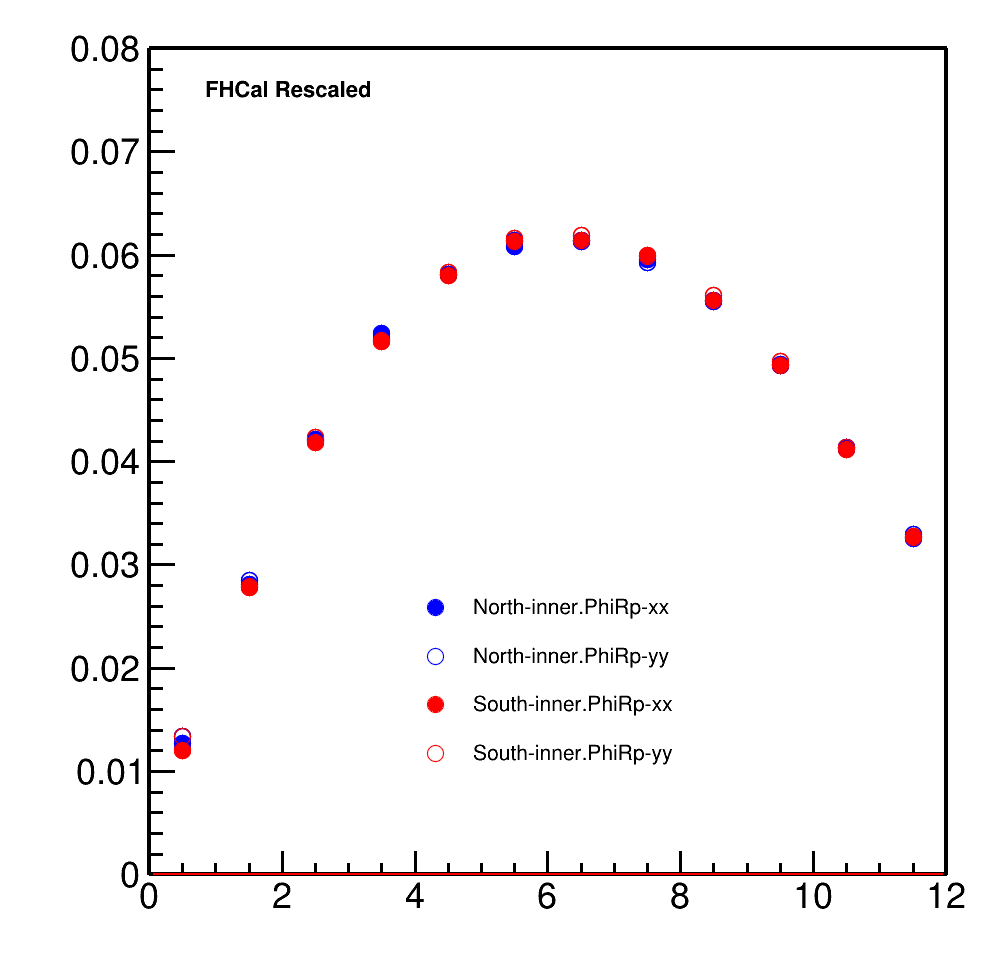 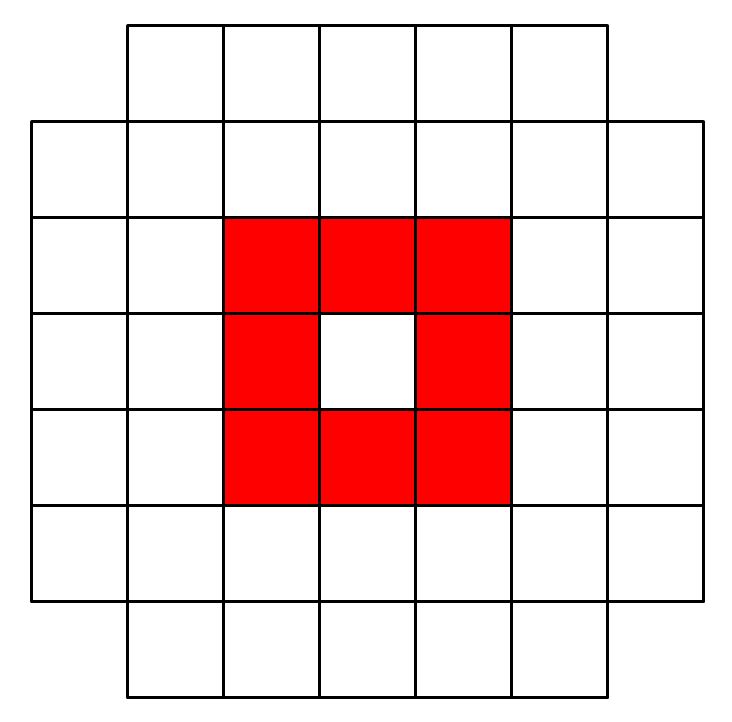 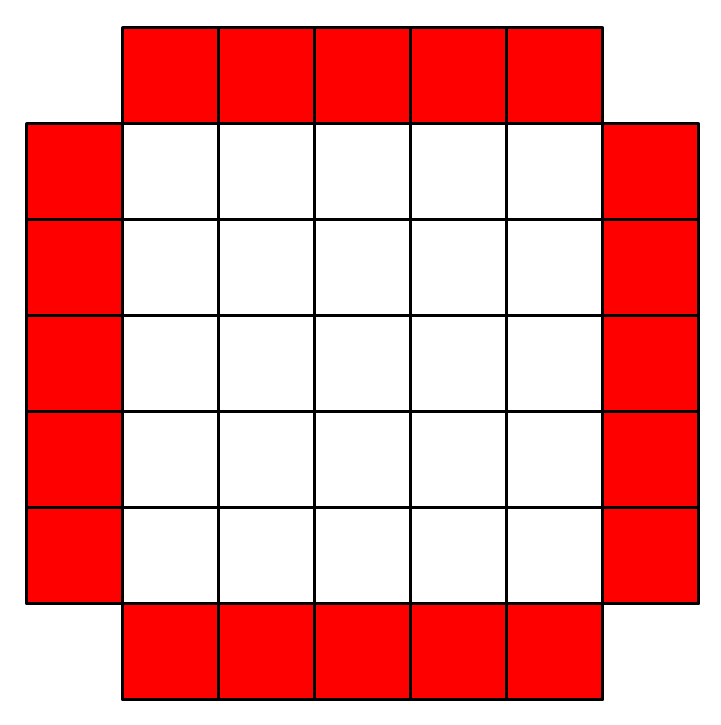 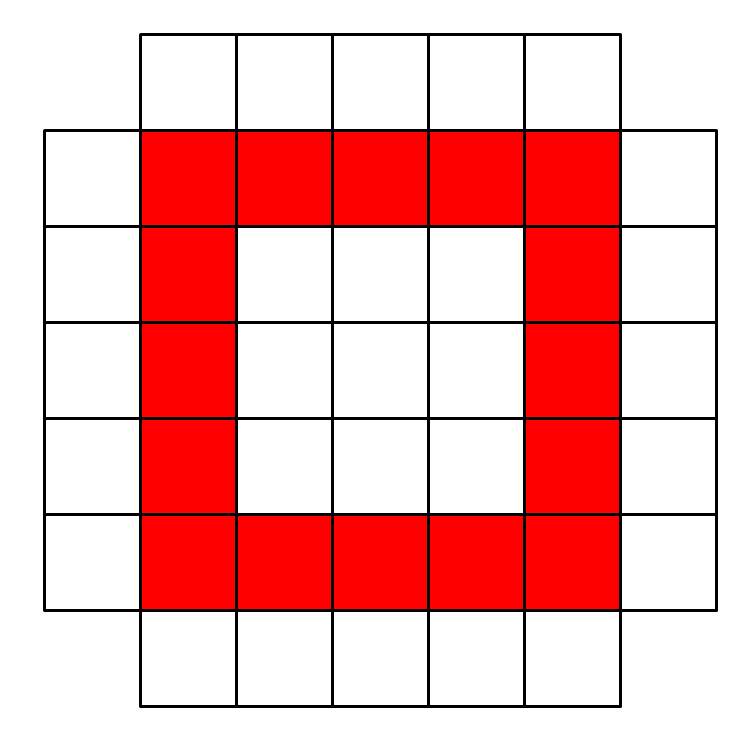 8
Ratio of True Resolution and Reco Resolution
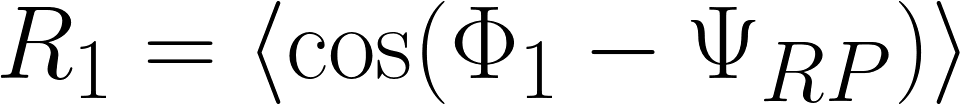 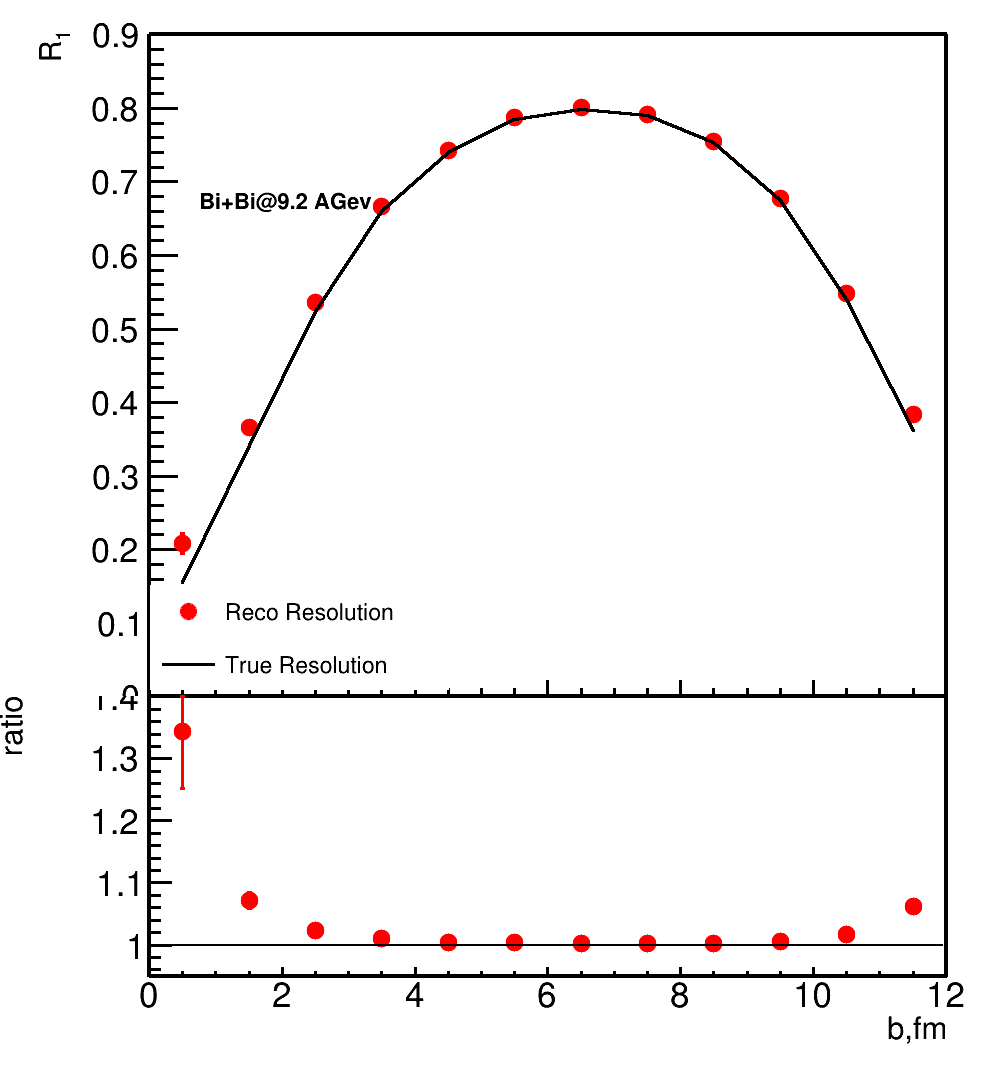 good agreement for mid-central collisions
necessary to study difference for central collisions
9
Summary
An error was detected in the calculation of FHCal module coordinates
Two sub-events method is applicable to calculate first harmonic Resolution for mid-central collisions
It is necessary to study difference for central collisions
Three sub-events method is needed to study further
10
Thanks for your attention!
11